Информация в таблицах
Занятие №1
Таблица 1
Таблица 2
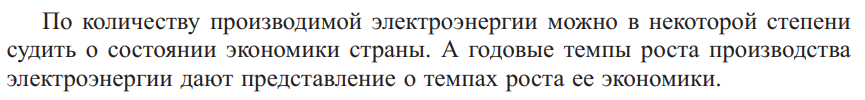 Таблица 3
Таблица 3
Таблица 4
Таблица 4